ПАМЯТНИКИ
КАЛИНИНСКОГО
РАЙОНА
Учитель начальных классов
ГБОУ СОШ № 136
Воробьёва Наталья Юрьевна
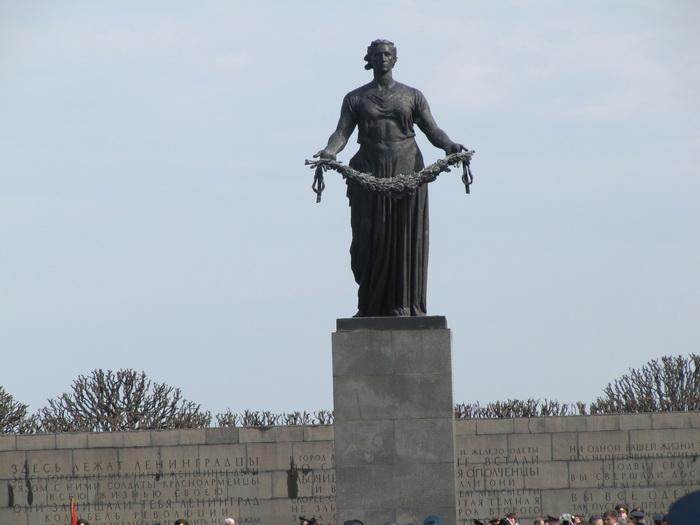 Родина-
мать
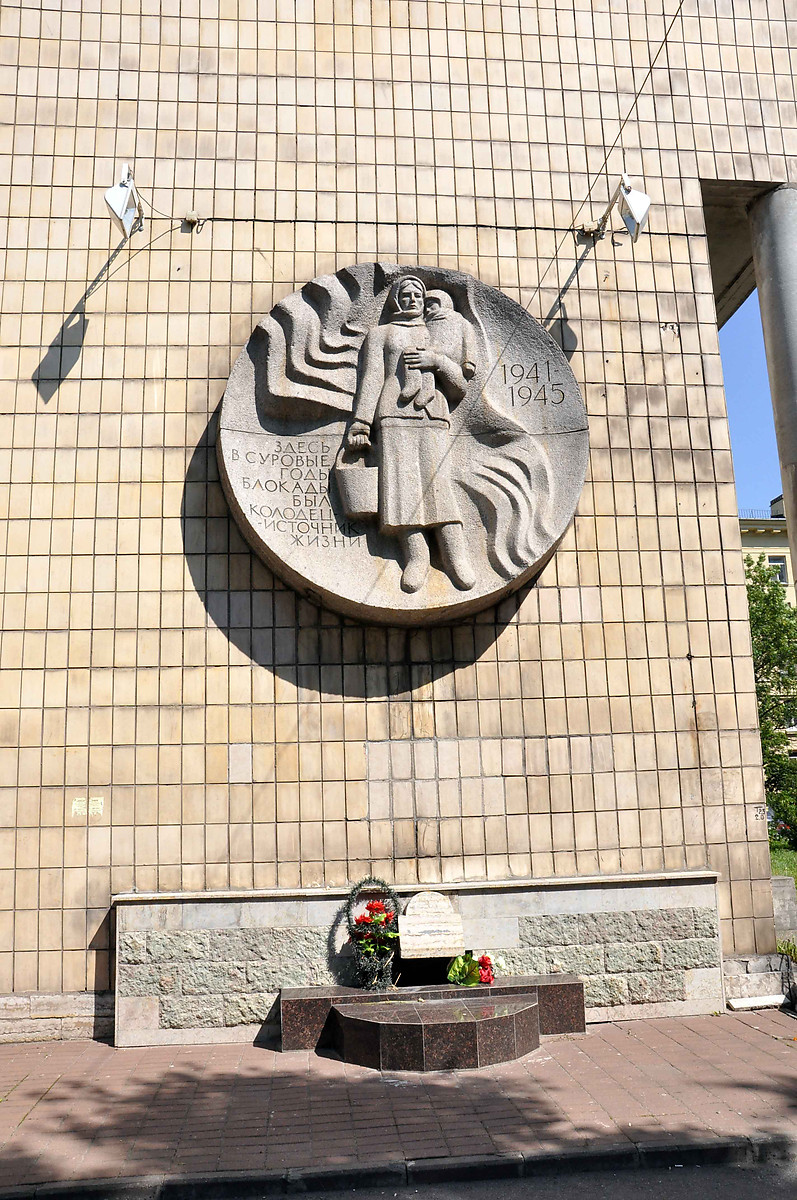 Блокадный
 колодец
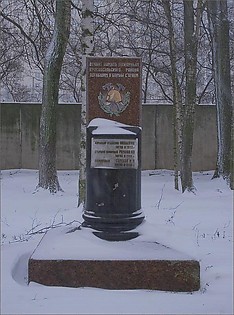 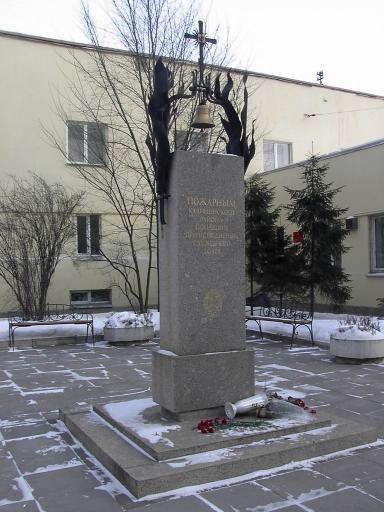 Памятник 
пожарным
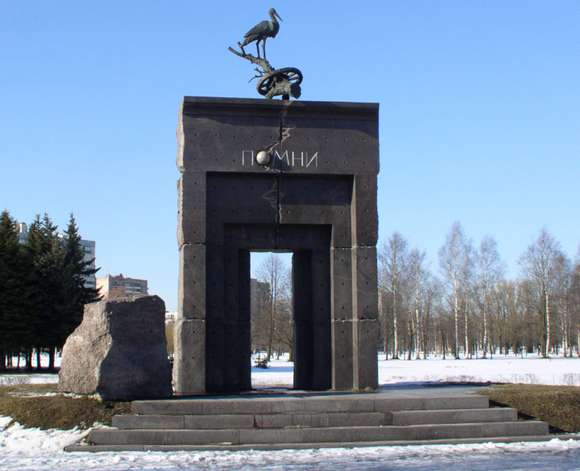 Жертвам радиационных аварий  и катастроф
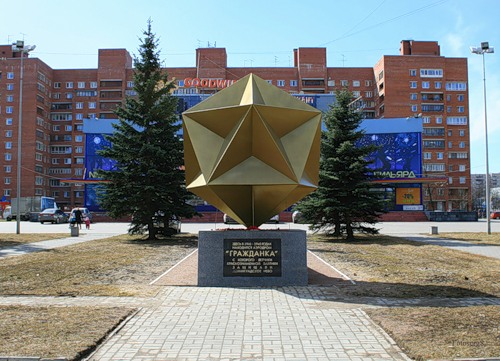 Памятник 
Аэродром «Гражданка»
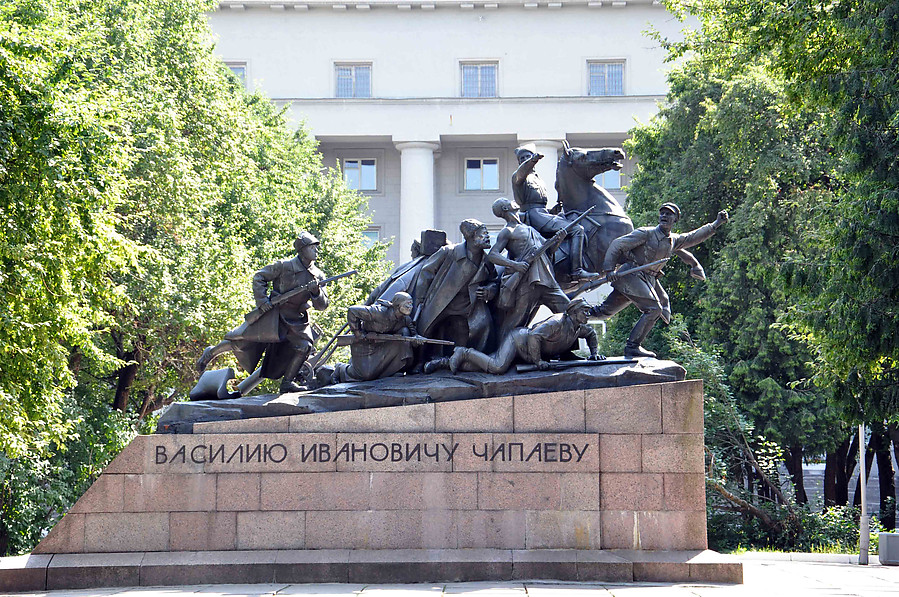 Памятник В.И.Чапаеву
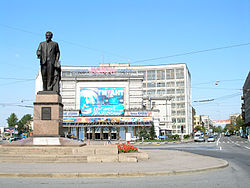 Памятник М.И.Калинину
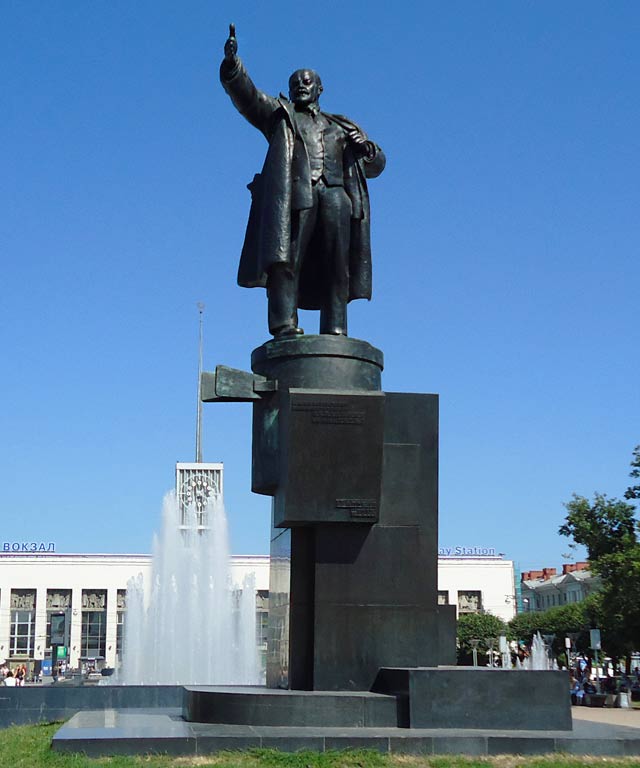 Памятник 
В.И.Ленину
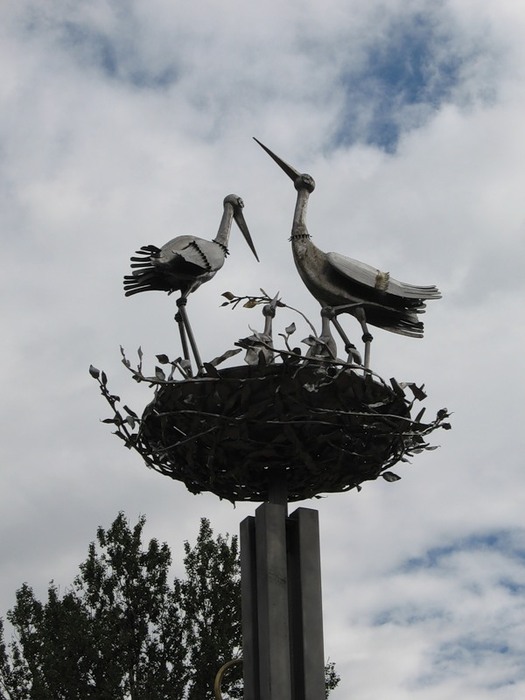 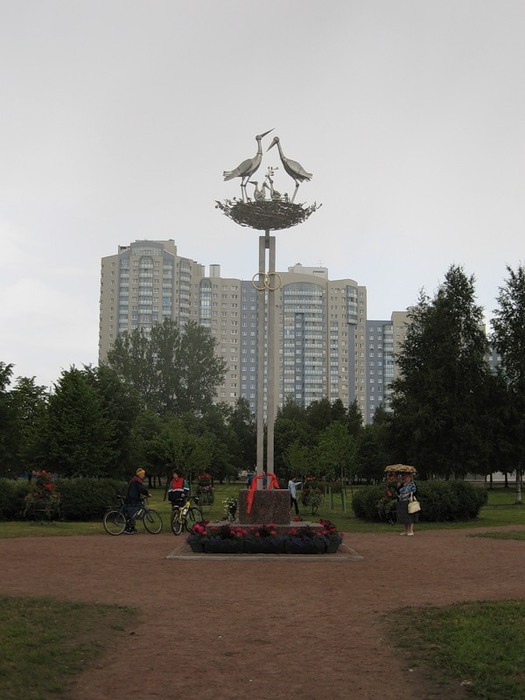 Памятник
 семье и браку
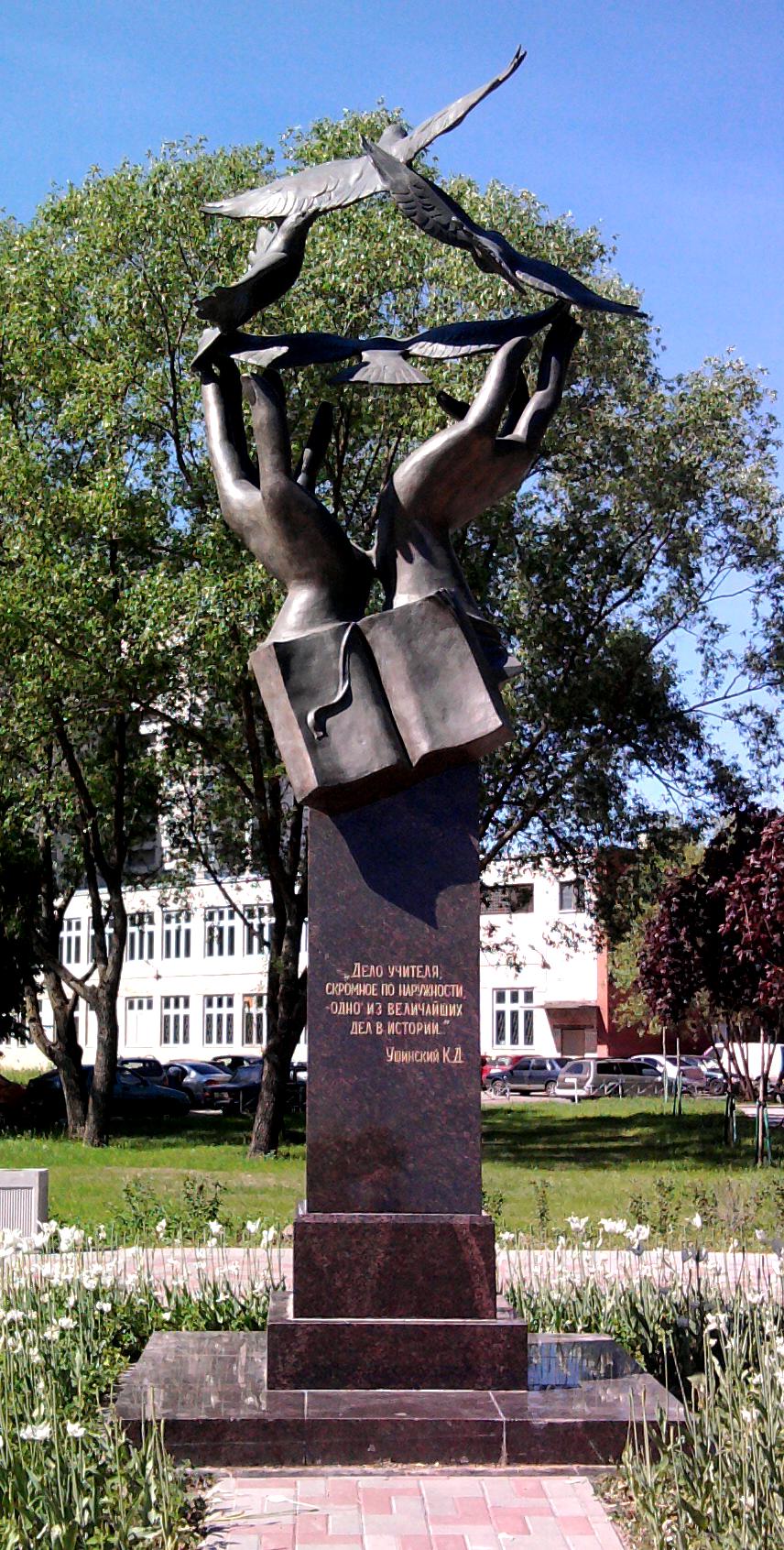 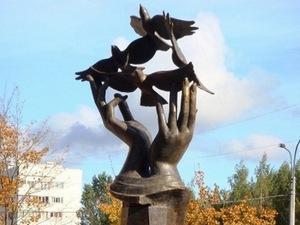 Памятник
 учителю
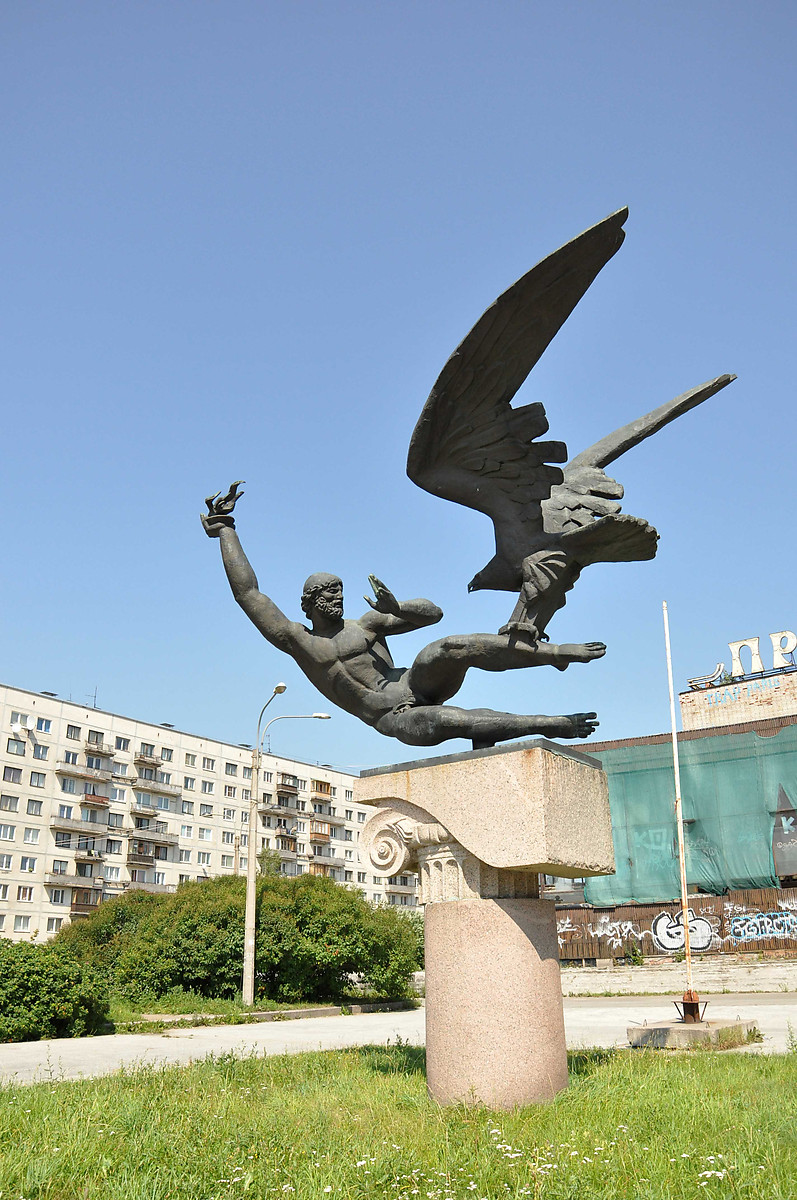 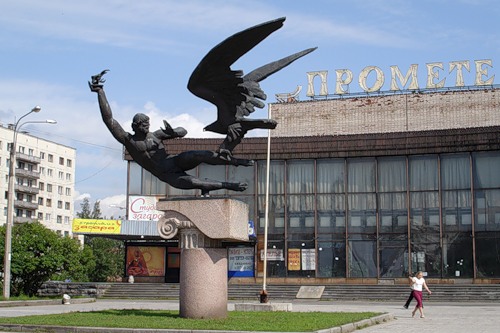 Памятник
Прометею
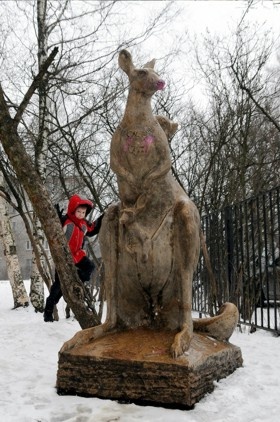 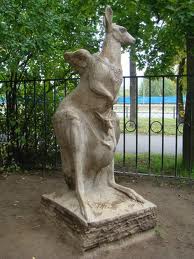 Кенгуру-
математик